Stubborn leader.
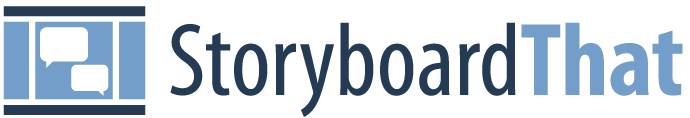 Add Title Here
Add Text Here
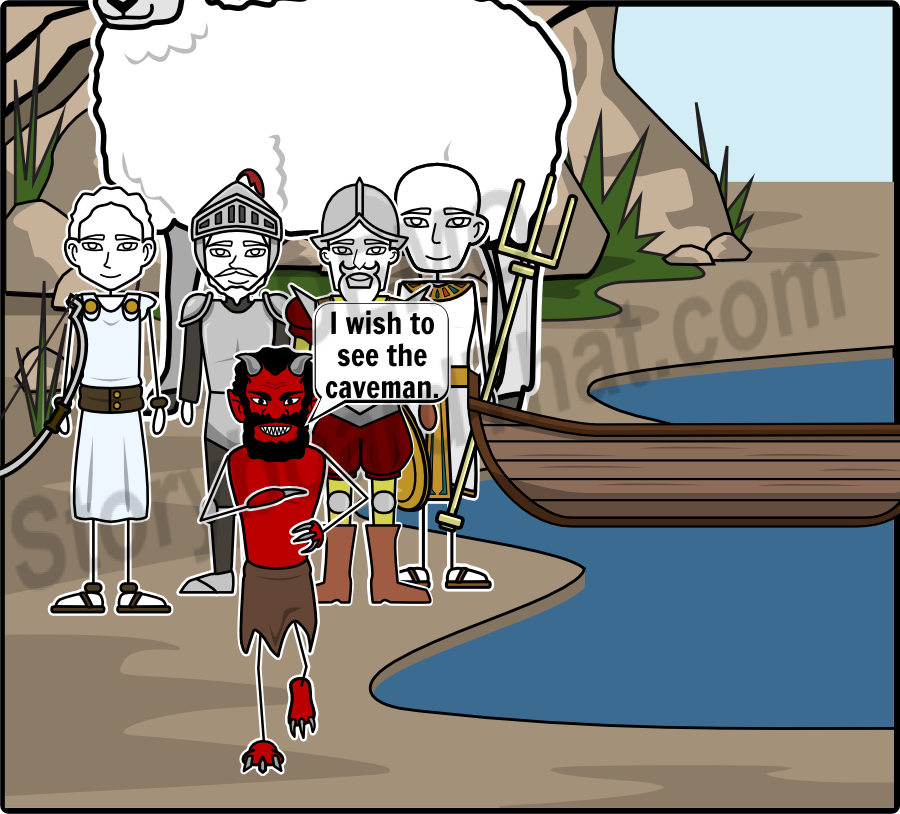 Add Title Here
Add Text Here
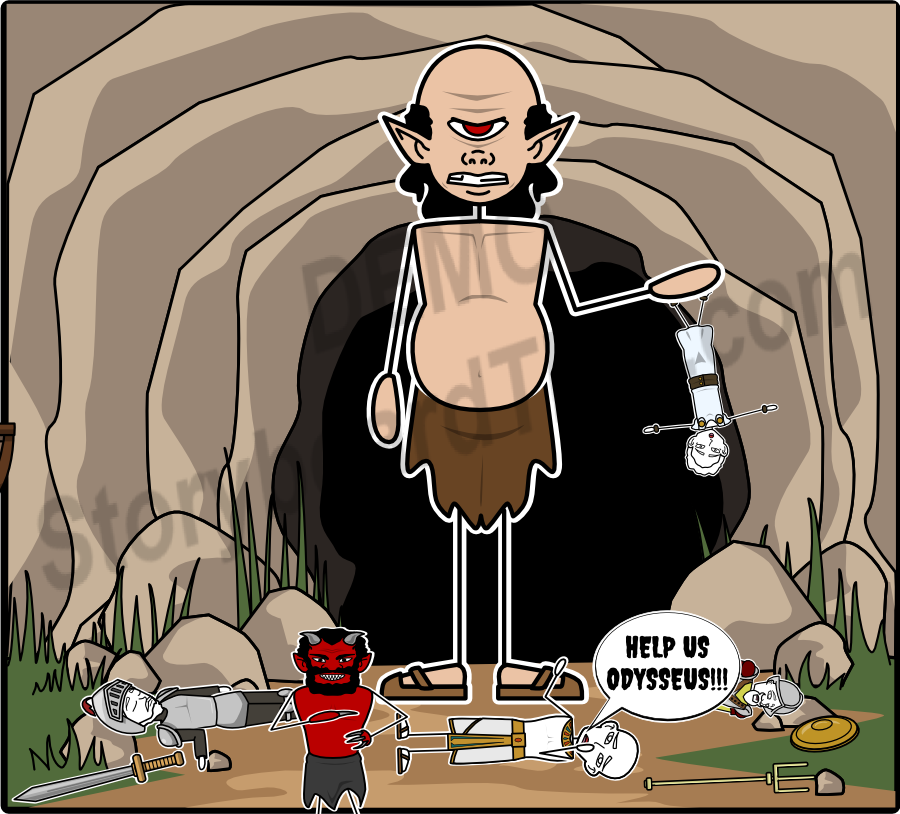 Add Title Here
Add Text Here
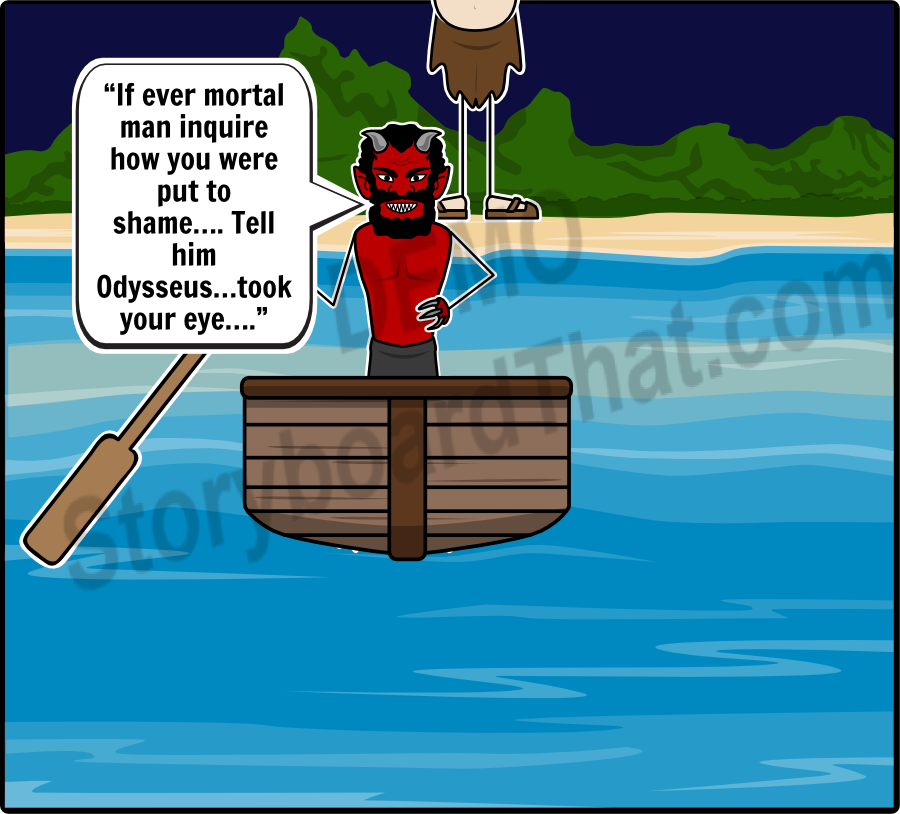